What Lives in a Shell?
Unit Two Text Talk
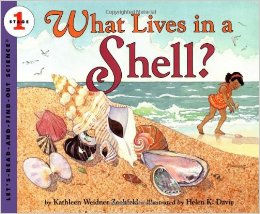 GOAL:
I can use words I learn from a text.
APK:
Tell your partner one new word that you remember from yesterday or last week.
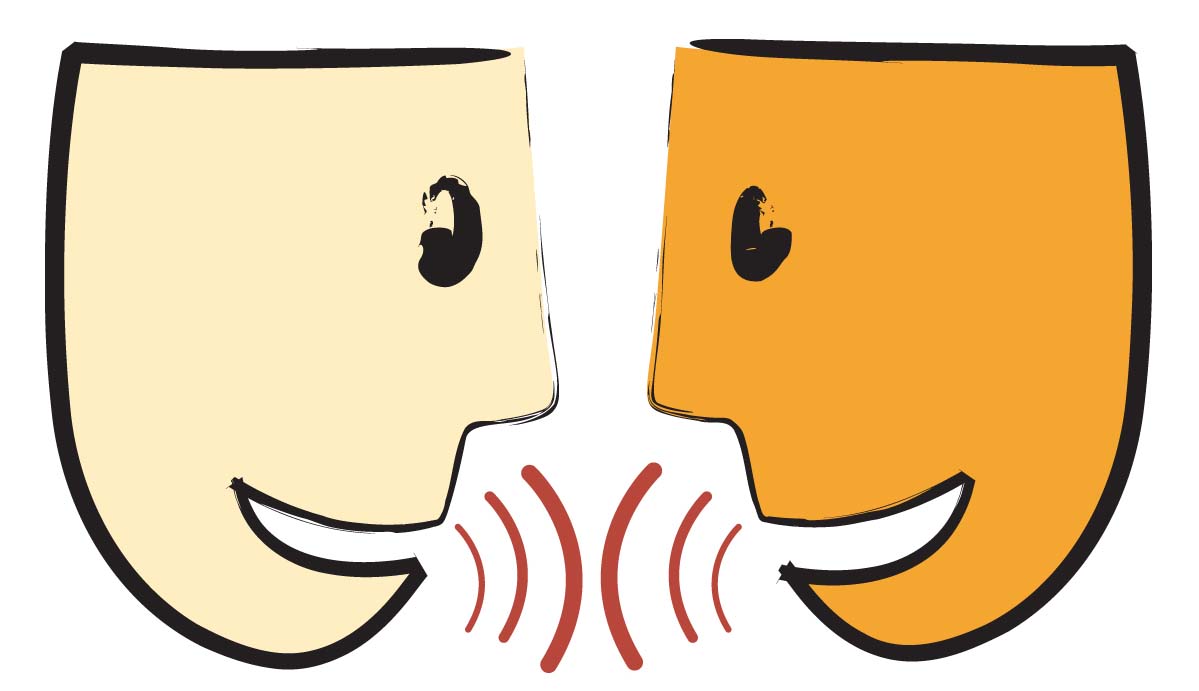 [Speaker Notes: Access prior knowledge of words learned in previous lessons.]
What live in a shell?
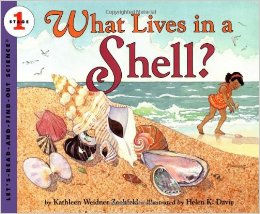 [Speaker Notes: New Information:Read the book and quickly explain and new or unfamiliar words to the students.]
Frightened: to be afraid
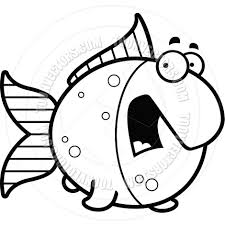 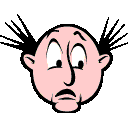 [Speaker Notes: Contextualize the word- Find it in the text
Say the word together]
Name a time that you were frightened.
I was frightened when…
[Speaker Notes: Engage students in the word.]
Seashore : an area of sandy, stony, or rocky land bordering and level with the sea.
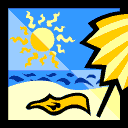 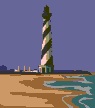 [Speaker Notes: Contextualize the word- Find it in the text
Say the word together]
Which pictures show a seashore?
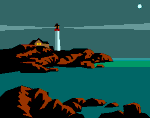 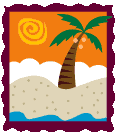 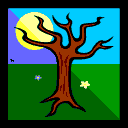 [Speaker Notes: Engage students in the word.]
Outgrown: to grow too big for something
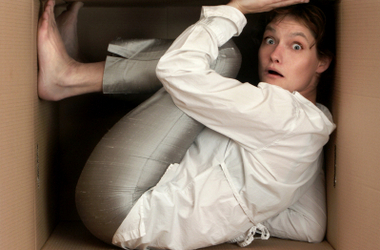 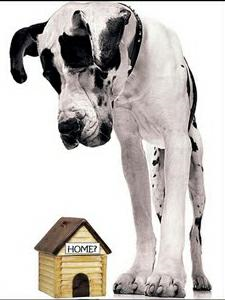 [Speaker Notes: Contextualize the word- Find it in the text
Say the word together]
Name something that you have outgrown.
I have outgrown…
[Speaker Notes: Engage students in the word.]
Surroundings: the things and conditions around a person, place, or thing
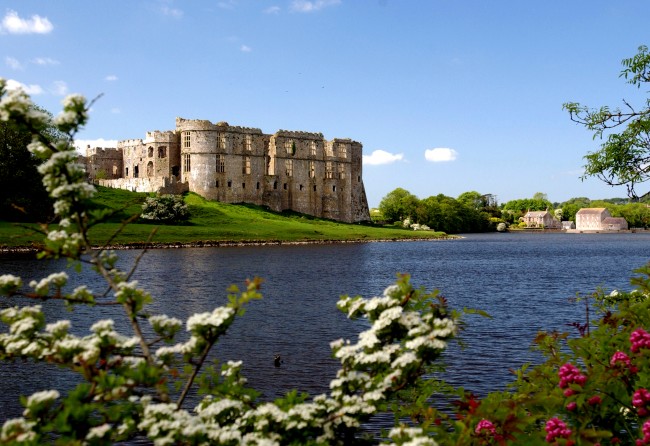 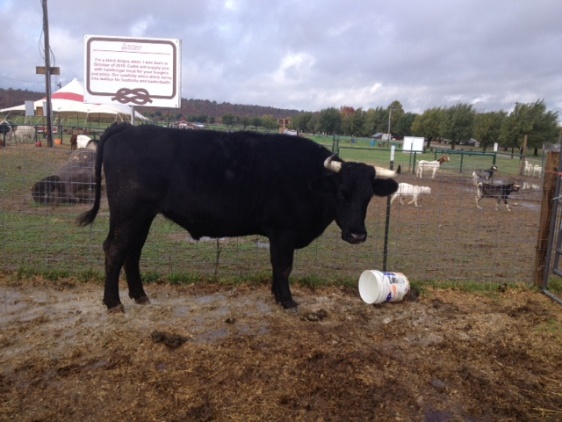 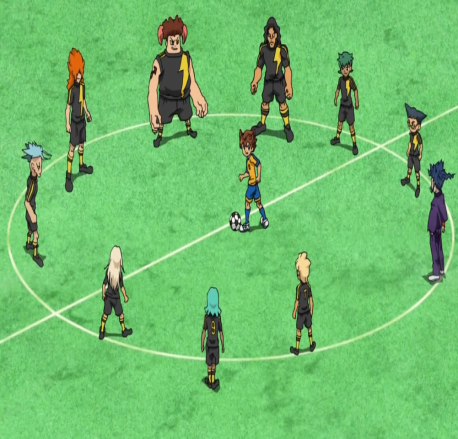 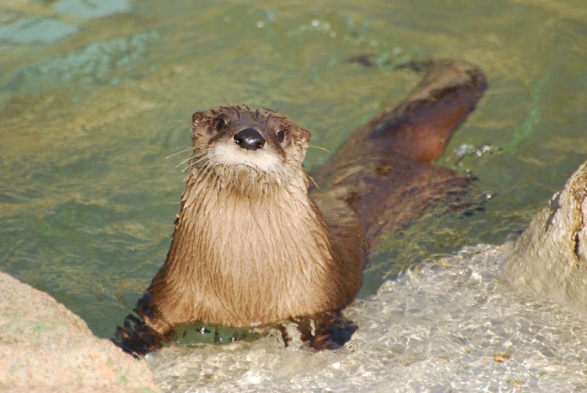 [Speaker Notes: Contextualize the word- Find it in the text
Say the word together]
Look around where you are sitting. What are your surroundings?
-What are your surroundings when you are outside on the playground?

-What are your surroundings when you are at home?
Thumbs up if you can use all 4 words in a sentence, and would like to share?
[Speaker Notes: Students can have an opportunity to share what they have learned.]
Draw a picture to show what each word means. Share these with a peer at your table.
Draw these in your interactive notebooks.
[Speaker Notes: Application- Students will draw a picture showing understanding of the new words.]
Revisit Goal:
I can use words I learn from a text.